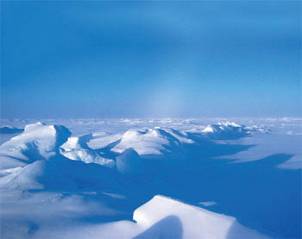 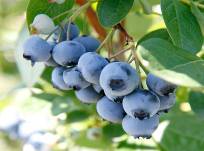 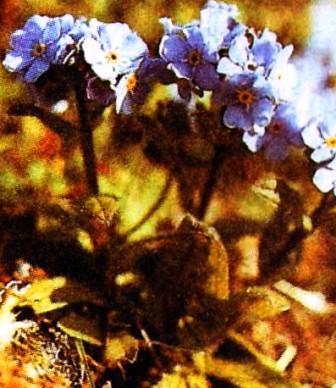 ПРИРОДНЫЕ ЗОНЫ РОССИИ:
ЛЕСНАЯ ЗОНА
ОКРУЖАЮЩИЙ МИР, 4 КЛАСС
УМК «ГАРМОНИЯ»
МАРЧЕНКО Е.В.
МОУ СОШ №3
Г. КРАСНЫЙ СУЛИН РОСТОВСКАЯ ОБЛ.
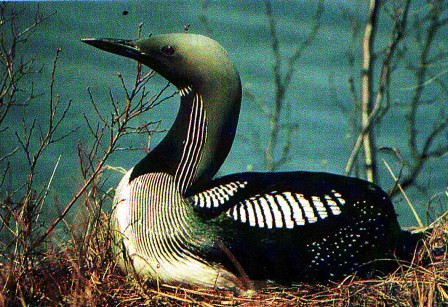 ПРИРОДНЫЕ ЗОНЫ РОССИИ
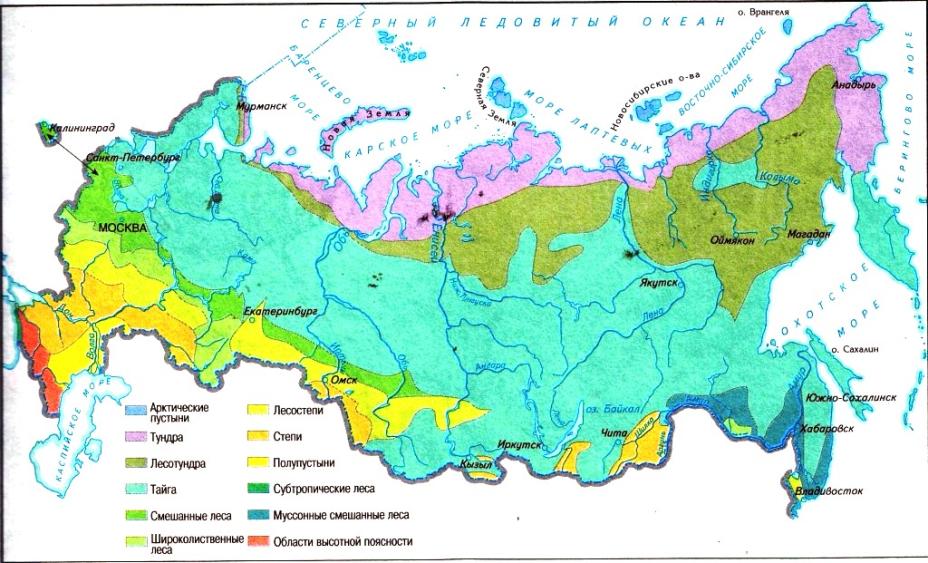 ЗОНА ЛЕСОВ:
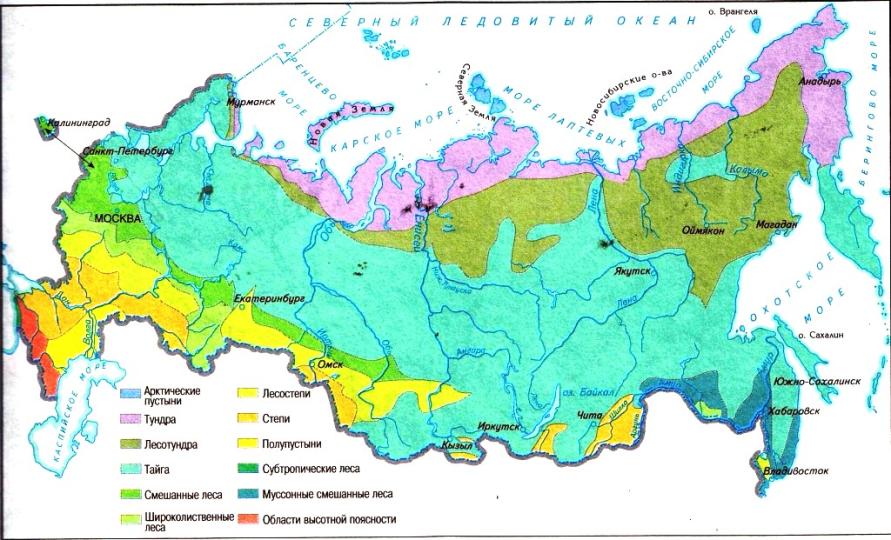 СМЕШАННЫЕ ЛЕСА
ЛЕСОТУНДРА
ШИРОКОЛИСТВЕННЫЕ ЛЕСА
ТАЙГА
КЛИМАТ
ГЛУБОКОЕ ОТТАИВАНИЕ ПОЧВЫ ВЕСНОЙ
ДОСТАТОЧНОЕ КОЛИЧЕСТВО ТЕПЛА И ВЛАГИ ВЕСНОЙ
Ясень
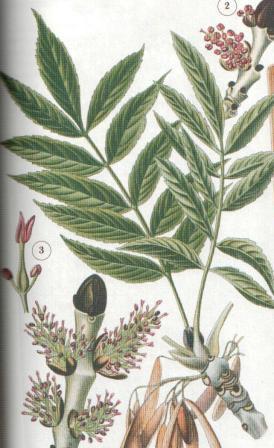 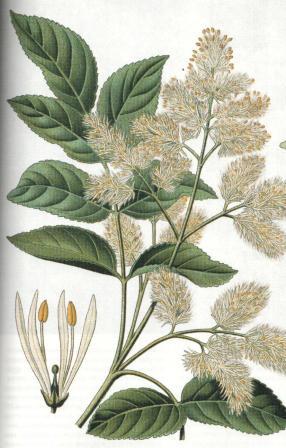 ясень
Ясень 
манноносный
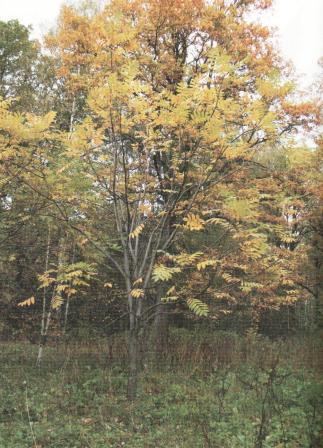 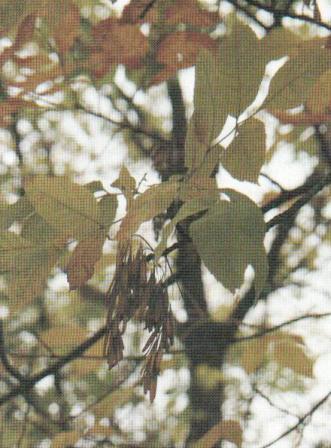 Дерево ясень
Черёмуха
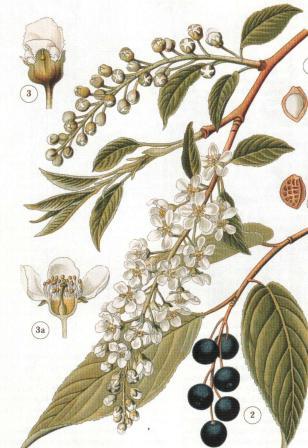 Черёмуха
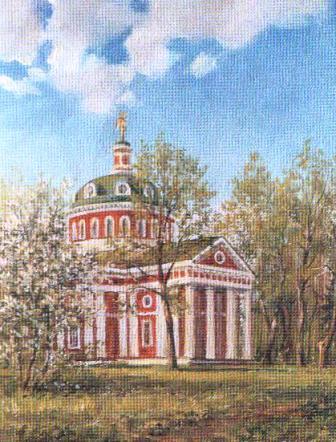 В. Никонов 
«Черёмуха цветёт»
Клён
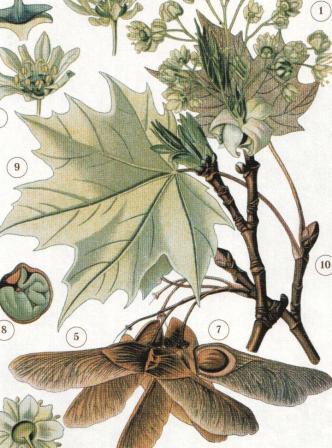 Клён остролистный
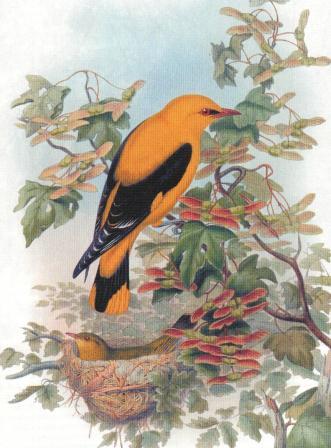 Гнездо иволги обыкновенной
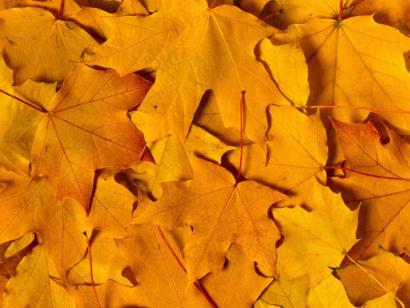 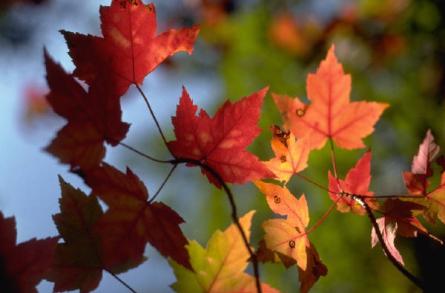 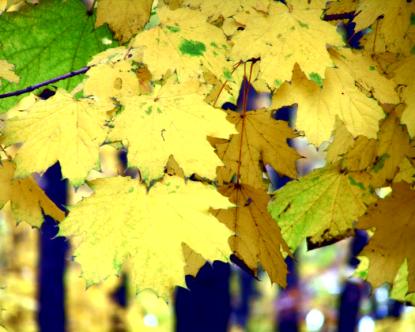 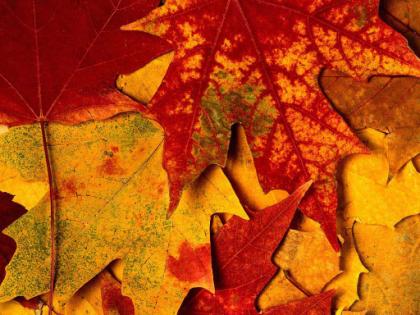 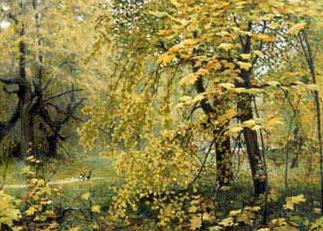 И. Остроухов «Золотая осень»
Сосна
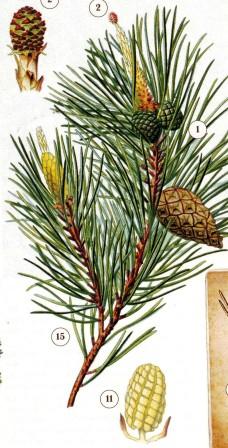 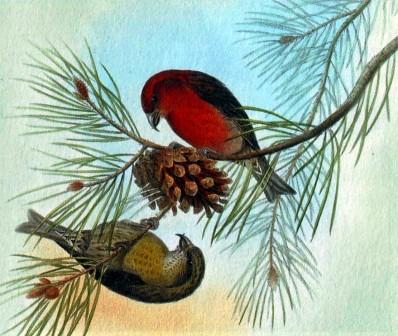 Белокрылый клёст
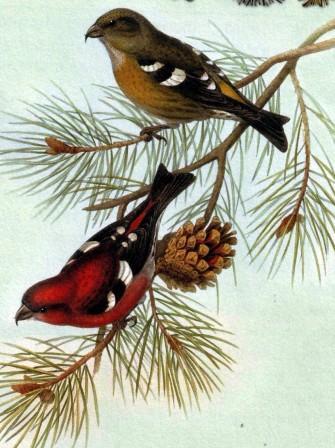 Клёст-сосновник
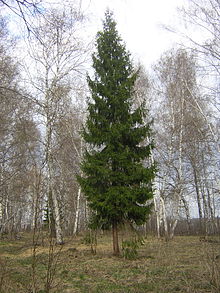 Ель
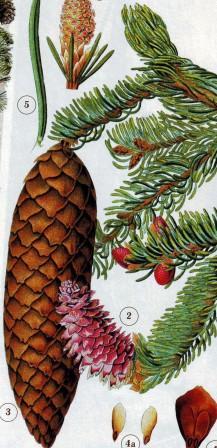 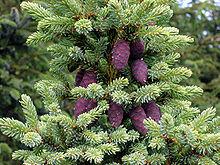 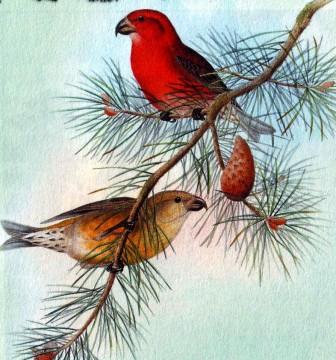 Клёст-еловик
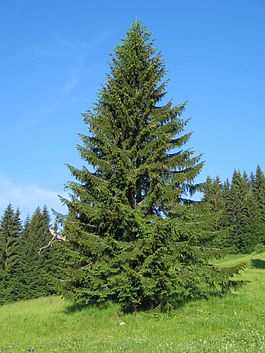 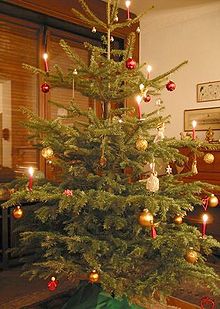 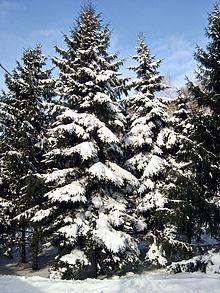 Лиственница
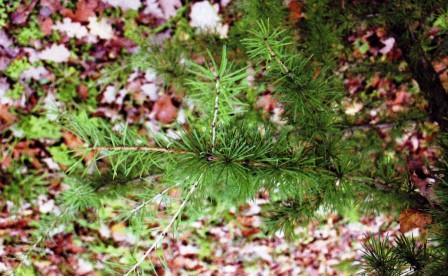 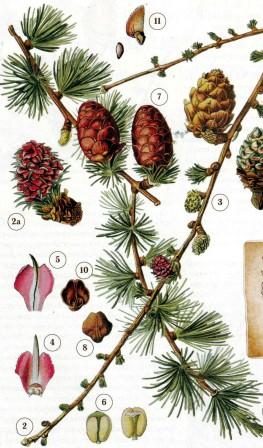 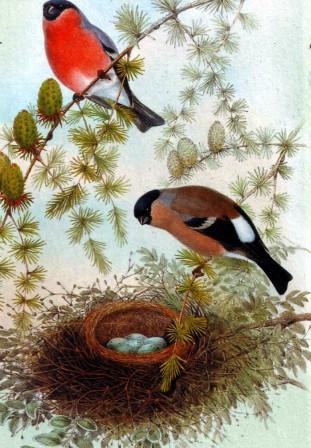 снегирь
Кедр
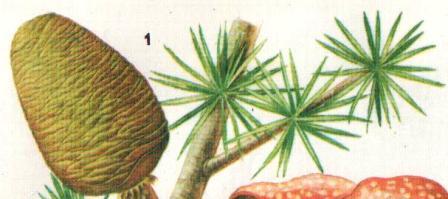 Кедр
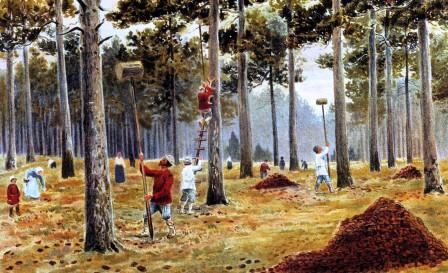 Сбор кедровых орехов
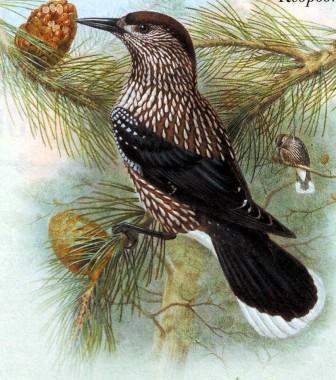 Кедровка
Пихта
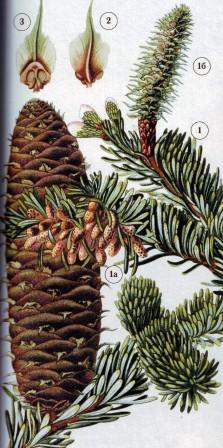 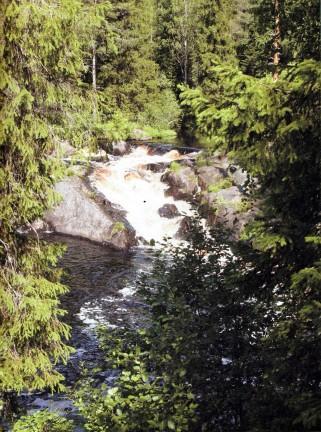 Пихтовый лес
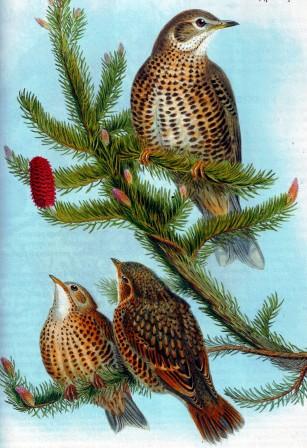 Дрозд-деряба
Берёза
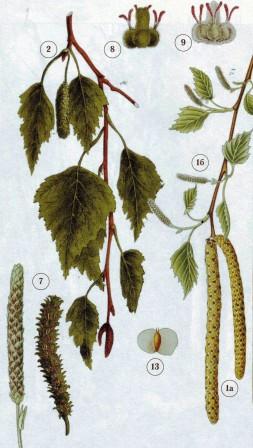 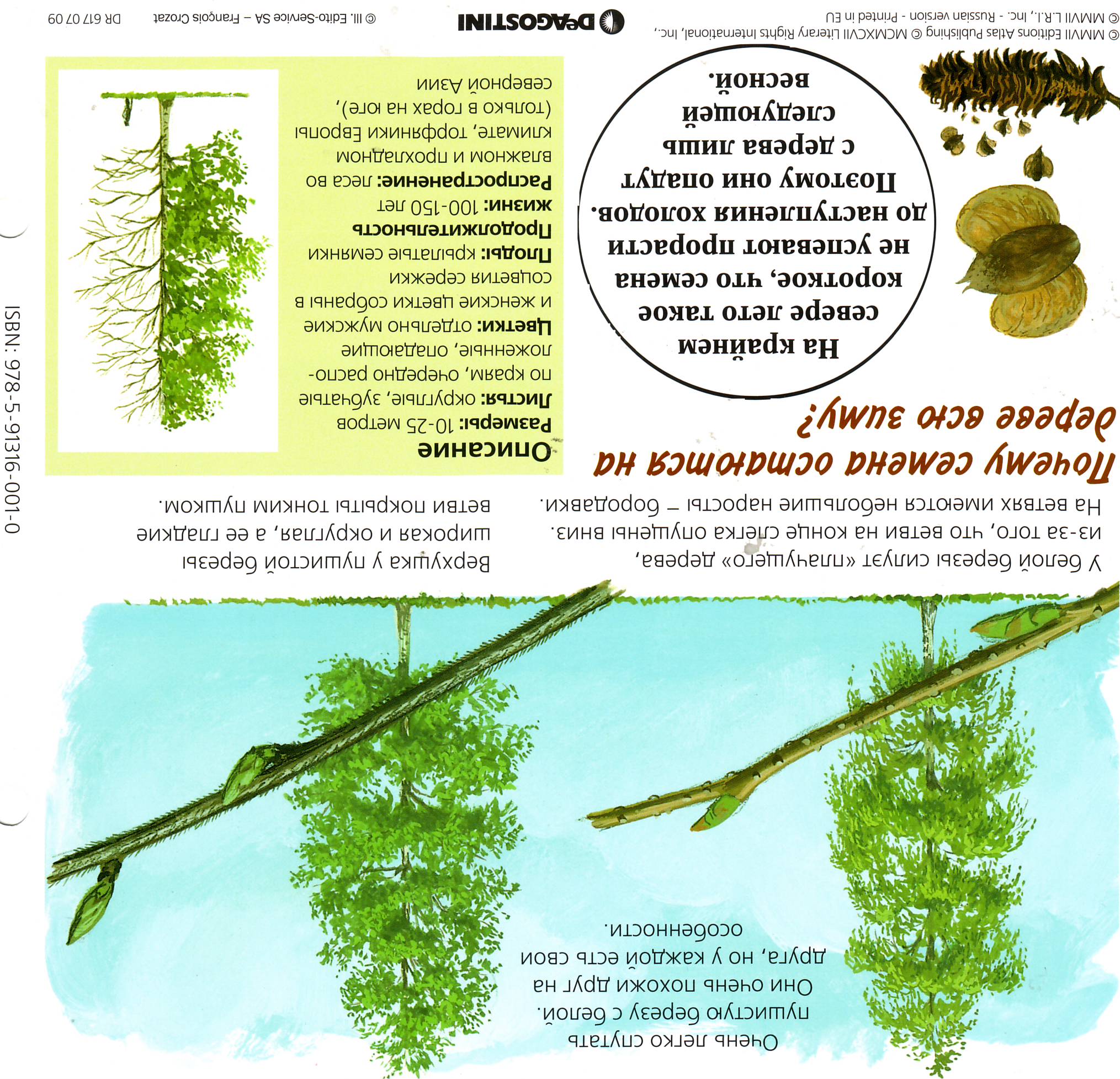 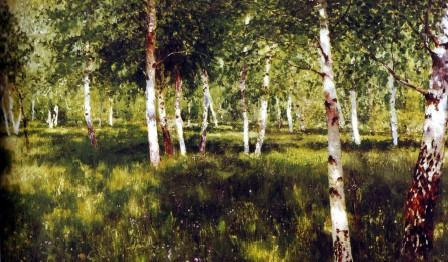 И. Левитан «Берёзовая роща»
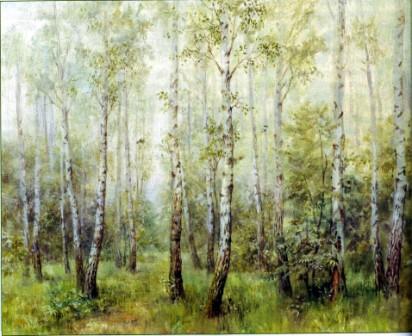 В.Никонов «Берёзовая роща»
[Speaker Notes: И]
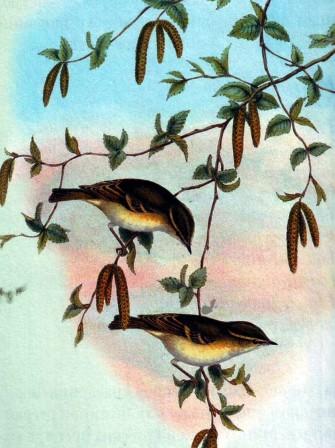 Пеночка-зарничка
ЛЕТОМ СЛОЙ МЕРЗЛОТЫ ПОДТАИВАЕТ 
НА ГЛУБИНУ ДО 1 МЕТРА. 
ОБРАЗУЮТСЯ МНОГОЧИСЛЕННЫЕ
БОЛОТЦА И РУЧЕЙКИ.
БЕЗЛЕСЬЕ- ГЛАВНЫЙ ОТЛИЧИТЕЛЬНЫЙ
ПРИЗНАК ТУНДРЫ.
«ТУНДРА»  В ПЕРЕВОДЕ  С ЯЗЫКА  МЕСТНЫХ
ЖИТЕЛЕЙ  «БЕЗЛЕСНЫЙ»
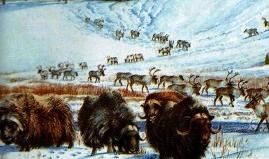 БОЛЬШИЕ УЧАСТКИ В ТУНДРЕ ЗАНИМАЕТ
ЛИШАЙНИК ЯГЕЛЬ.
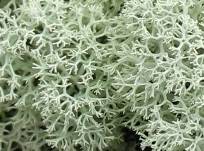 БОЛОТА ЗАРАСТАЮТ МХОМ СФАГНУМОМ
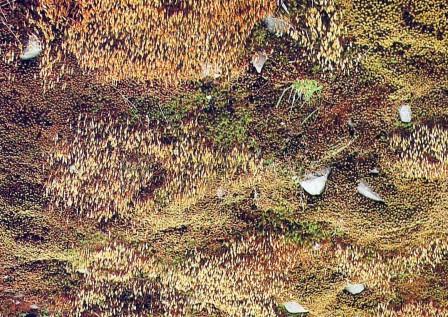 ЯГОДЫ ТУНДРЫ
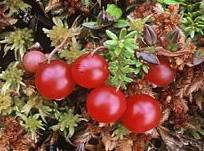 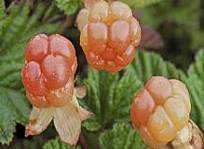 КЛЮКВА
МОРОШКА
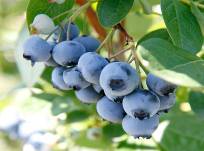 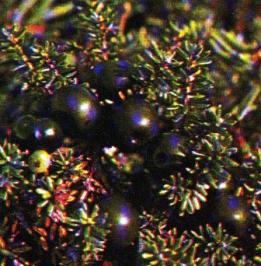 ГОЛУБИКА
ВЕРОНИКА
ДЕРЕВЬЯ ТУНДРЫ
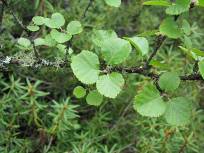 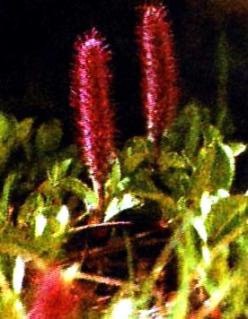 КАРЛИКОВАЯ БЕРЁЗА
ПОЛЯРНАЯ ИВА
ЦВЕТЫ ТУНДРЫ
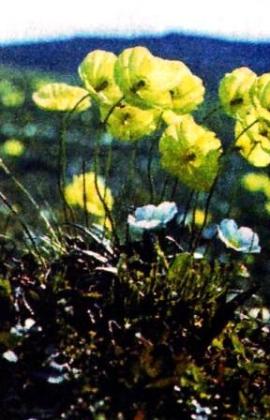 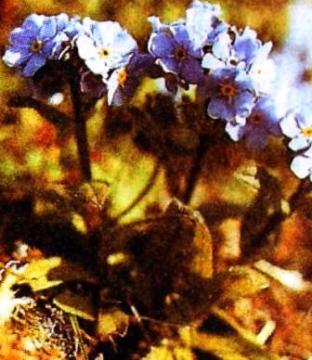 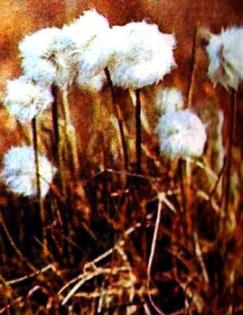 ПОЛЯРНЫЙ МАК
НЕЗАБУДКА
ПУШИЦА
ЖИВОТНЫЕ ТУНДРЫ
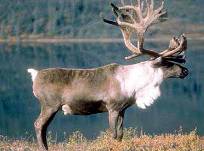 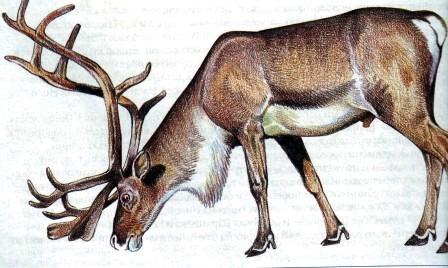 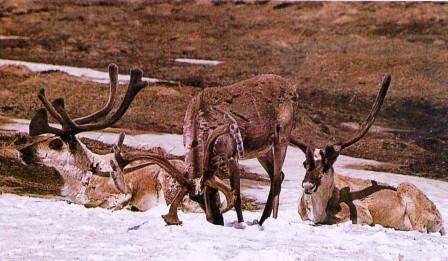 СЕВЕРНЫЙ
 ОЛЕНЬ
 (КАРИБУ)
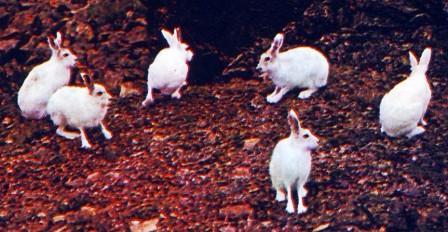 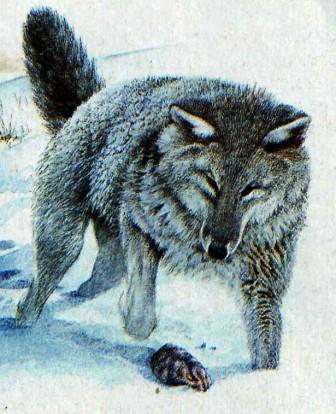 ПОЛЯРНЫЙ ЗАЯЦ
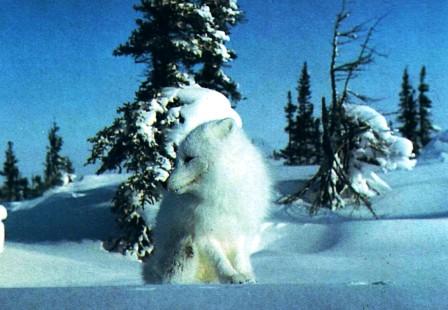 ПОЛЯРНЫЙ ВОЛК
ПЕСЕЦ
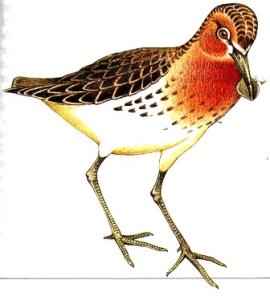 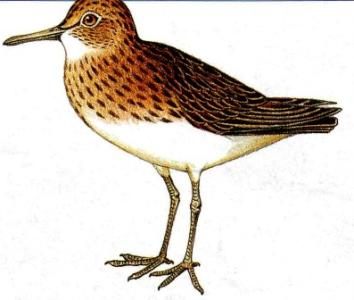 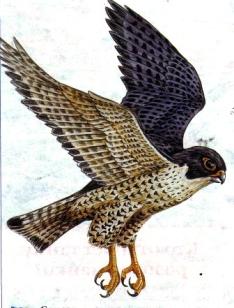 КУЛИК
 ЛОПАТЕНЬ
БЭРДОВ 
ПЕСОЧНИК
САПСАН
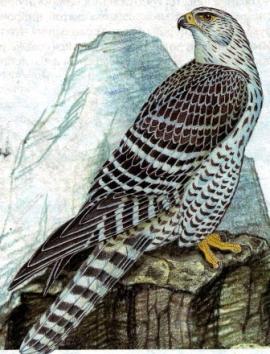 КРЕЧЕТ
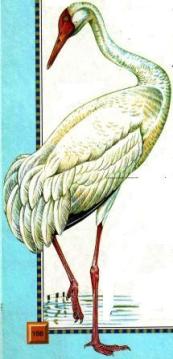 ПТИЦЫ ТУНДРЫ
СТЕРХ
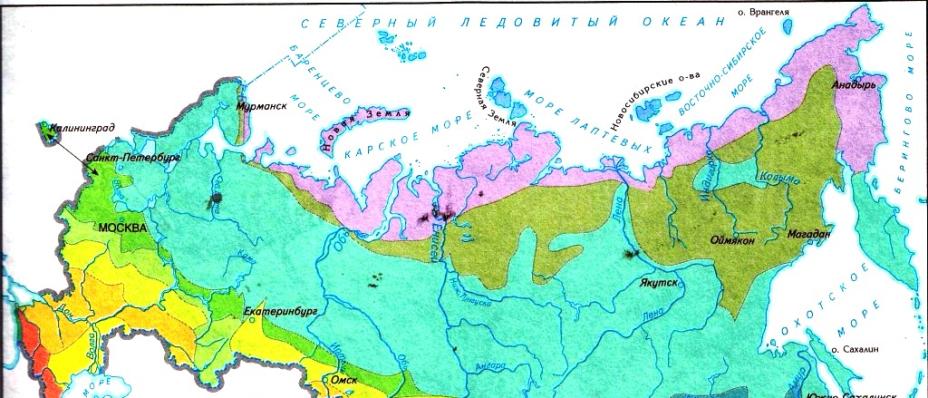